3 Key Questions
Where do I need to put the Bible?
“Your word I have hidden in my heart, That I might not sin against You!”(Psalm 119:11)
What does the Bible do for me?
“Your word is a lamp to my feet And a light to my path.”(Psalm 119:105)
Why do I need to study the Bible?
“Study to shew thyself approved unto God, a workman that needeth not to be ashamed, rightly dividing the word of truth.” (2 Timothy 2:15)
Overview of the Bible
Introduction to the New Testament
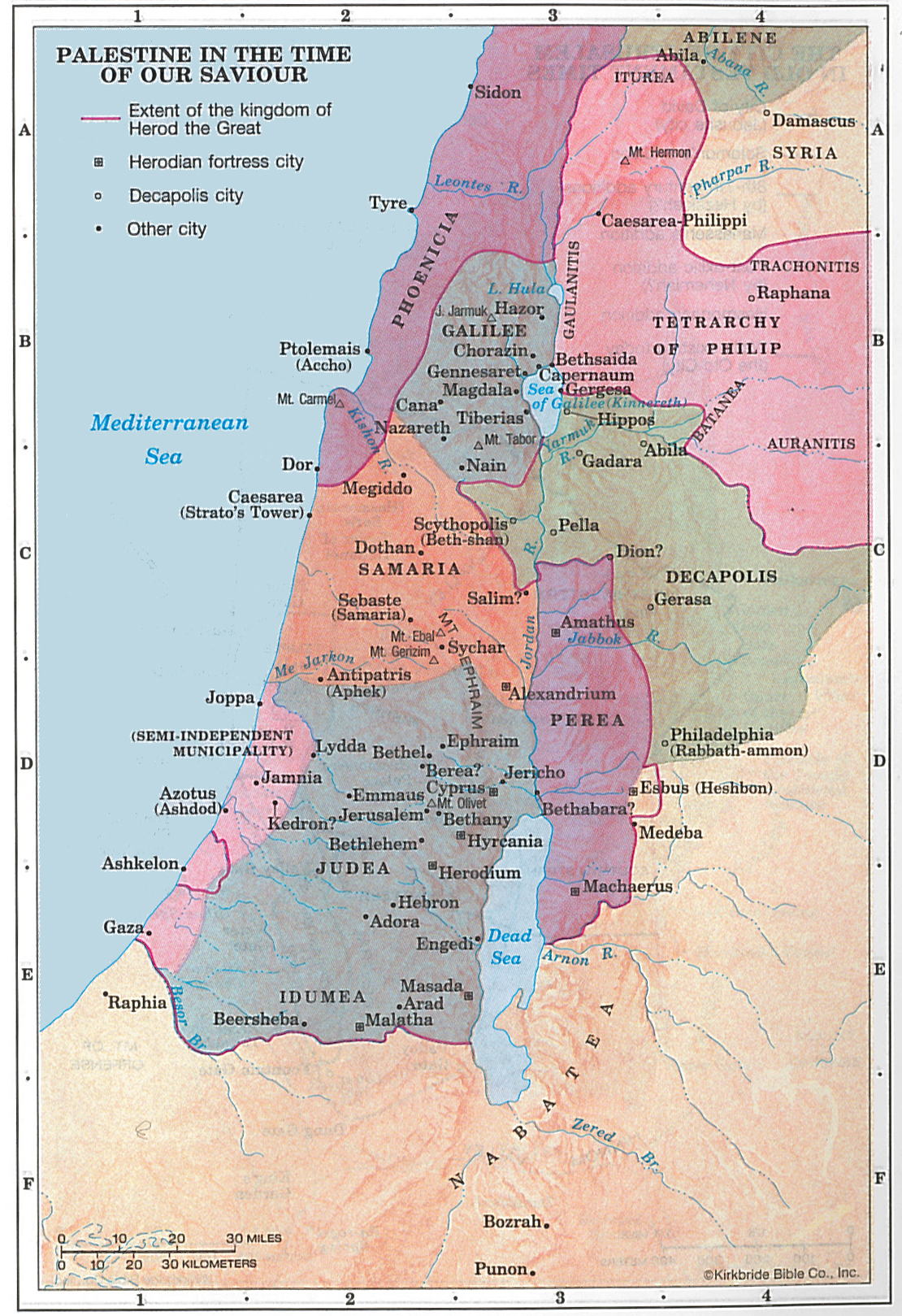 Jesus and His Ministry in Galilee
TEN THINGS TO KNOW ABOUT JESUS’ MISSION:
Jesus’ work involved teaching and preaching (Luke 4:15)
Jesus’ habit was to assemble in the synagogue on the Sabbath (Luke 4:16)
Jesus’ respect for God’s Word is seen in standing when it was read (Luke 4:20)
Jesus’ concern was particularly for those often overlooked (Luke 4:18-19)
Jesus’ identity as the promised Messiah was fulfilled (Luke 4:17-21; Matt. 4:13-16)
Jesus brings blessings that no one else can (Luke 4:18-19)
Jesus was rejected by those who should have accepted Him (Luke 4:22-29; John 1:11)
Jesus came to save all, including outsiders who were hated (Luke 4:25-27)
Jesus could not be stopped from fulfilling His mission (Luke 4:28-30)
Jesus preached, “Repent, for the kingdom of heaven is at hand” (Matt. 4:17)